LOGO i nazwa Centrum Badań Jakości
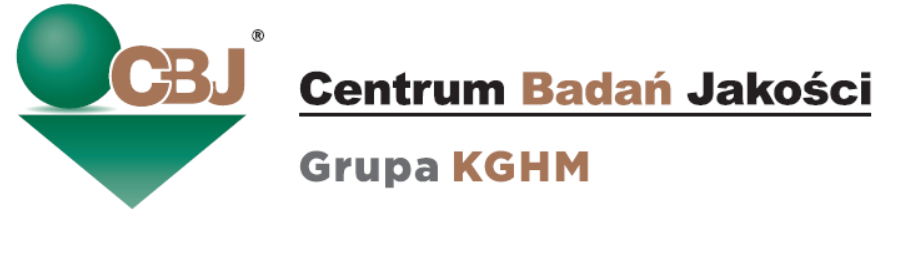 Badania środowiska pracy jako wsparcie eliminacji czynników szkodliwych
Katarzyna Rajczakowska – Pełnomocnik Zarządu ds. Zintegrowanego Systemu Zarządzania 
Edmund Kujawa – Kierownik Działu BHP
„Zdrowie i bezpieczeństwo pracowników jako priorytet w procesie pracy”
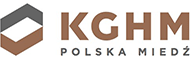 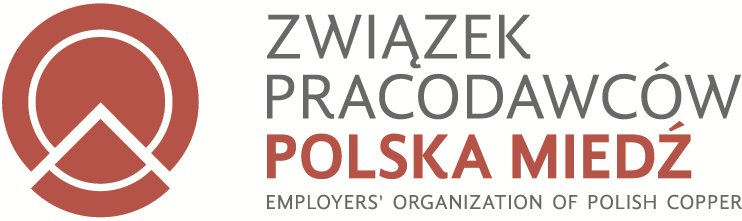 Lubin, 24 kwietnia 2018 r.
Plan prezentacji
Wprowadzenie
Zgodnie z Rozporządzeniem Ministra Zdrowia z dnia 2 lutego 2011 w sprawie badań i pomiarów czynników szkodliwych dla zdrowia w środowisku pracy (Dz. U. Nr 33, poz. 166):
badania i pomiary czynników szkodliwych dla zdrowia w środowisku pracy wykonują laboratoria, które uzyskały akredytację w tym zakresie;
badania i pomiary wykonuje się zgodnie z metodami określonymi w Polskich Normach, a w przypadku braku takich norm, metodami rekomendowanymi i zwalidowanymi przez laboratoria akredytowane lub laboratoria szkół wyższych oraz instytutów naukowych i badawczych
System Akredytacji w Polsce.Akredytacja w obszarach regulowanych prawnie.
Polskie Centrum Akredytacji (PCA) jest krajową jednostką akredytującą, upoważnioną do akredytacji jednostek oceniających zgodność; posiada status państwowej osoby prawnej. PCA działa zgodnie z wymaganiami określonymi w: 
Rozporządzeniu Parlamentu Europejskiego i Rady (WE)  Nr 765/2008, z dnia 9 lipca 2008 r. ustanawiającemu wymagania w zakresie akredytacji i nadzoru rynku odnoszące się do warunków wprowadzania produktów do obrotu; 
Ustawie z dnia 13 kwietnia 2016 o systemach oceny zgodności i nadzoru rynku (tj. Dz. U. z 2017 r. poz. 1398).
System Akredytacji w Polsce.Akredytacja w obszarach regulowanych prawnie.
Akredytacja (z fr. Accréditer) „upełnomocnić” udzielenie pełnomocnictwa
Akredytacja oznacza poświadczenie przez krajową jednostkę akredytującą, że jednostka oceniająca zgodność (np. laboratorium) spełnia wymagania określone w normach zharmonizowanych oraz w stosownych przypadkach wszelkie dodatkowe wymagania, w tym wymagania określone w odpowiednich systemach sektorowych, konieczne do realizacji określonych czynności związanych z oceną zgodności.
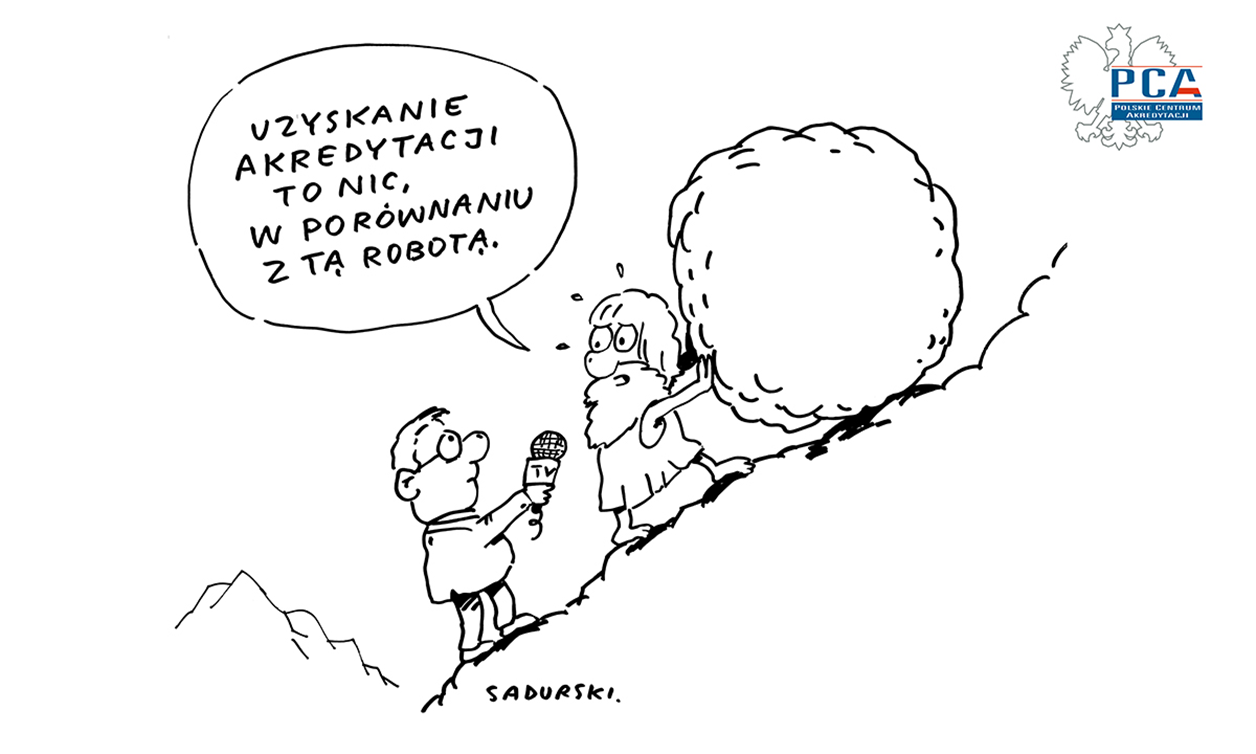 System Akredytacji w Polsce.Akredytacja w obszarach regulowanych prawnie.
System Akredytacji w Polsce.Akredytacja w obszarach regulowanych prawnie.
Podstawowe obowiązki pracodawcy – wymagania prawne
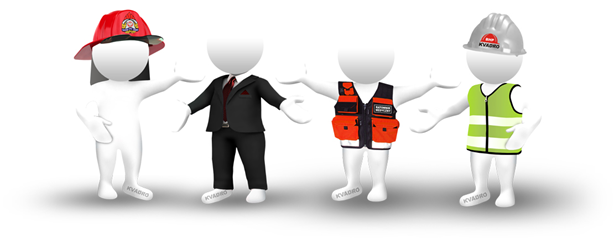 Zgodnie z przepisami ustawy z dnia 26 czerwca 1974 r. Kodeks pracy (tj. - Dz. U. 2018 r., poz. 108), pracodawca:
ponosi odpowiedzialność za stan bezpieczeństwa i higieny pracy w zakładzie pracy;
jest obowiązany chronić zdrowie i życie pracowników poprzez zapewnienie bezpiecznych i higienicznych warunków pracy przy odpowiednim wykorzystaniu osiągnięć nauki i techniki; 
jest obowiązany organizować pracę w sposób zapewniający bezpieczne i higieniczne warunki pracy;
przeprowadza na swój koszt, badania i pomiary czynników szkodliwych dla zdrowia, 
rejestruje i przechowuje wyniki badań i pomiarów oraz udostępnia je pracownikom;
Podstawowe obowiązki pracodawcy – wymagania prawne
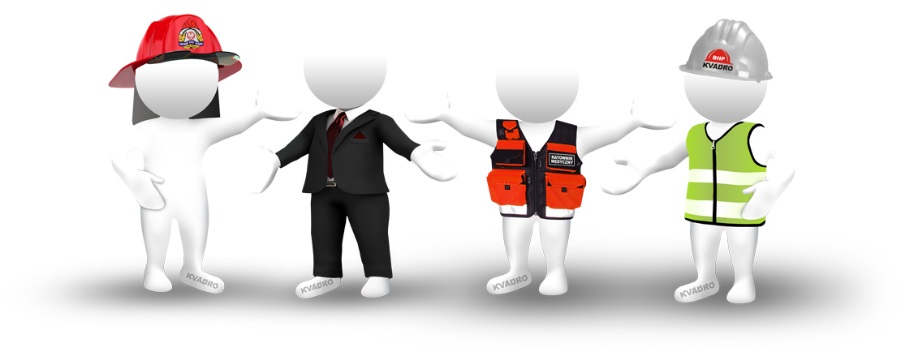 ocenia i dokumentuje ryzyko zawodowe związane z wykonywaną pracą oraz stosuje środki kontroli ryzyka zawodowego;

informuje pracowników o ryzyku zawodowym, które wiąże się z wykonywaną pracą, oraz o zasadach ochrony przed zagrożeniami;

zapewnia wykonanie badań i pomiarów czynnika szkodliwego dla zdrowia w środowisku pracy, nie później niż w terminie 30 dni od dnia rozpoczęcia działalności. Następnie zapewnia przeprowadzanie kolejnych badań i pomiarów z częstotliwością i w trybie określonym w Rozporządzeniu Ministra Zdrowia  z dnia 2 lutego 2011 r. w sprawie badań i pomiarów czynników szkodliwych dla zdrowia w środowisku pracy (Dz. U. Nr 33, poz. 166).
Etapy działań związane z identyfikacją oraz analizą wyników badań i pomiarów czynników szkodliwych dla zdrowia
Etapy działań związane z identyfikacją wyników badań i pomiarów czynników szkodliwych dla zdrowia – Etap I
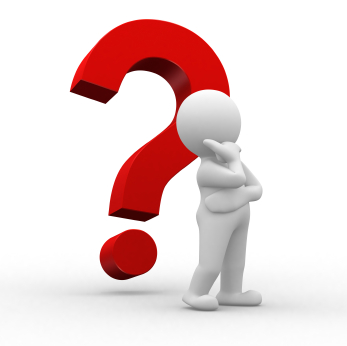 Zebranie informacji potrzebnych do zaplanowania badań i pomiarów czynników szkodliwych dla zdrowia
obserwacja zadań rutynowych wykonywanych przez pracowników na stanowisku pracy i poza nim np. sposób wykonywania pracy, obsługa maszyn i urządzeń oraz używanie narzędzi
ustalenie rzeczywistego czasu narażenia na dany czynnik szkodliwy dla zdrowia
ustalenie wpływu warunków środowiskowych, takich jak: temperatura, wilgotność powietrza, ciśnienie atmosferyczne
obserwacja innych prac wykonywanych na stanowiskach pracy np. wykonywanie zadań przez pracowników innych firm, co może mieć znaczenie dla identyfikacji zagrożeń i oceny narażenia
analiza dokumentacji technicznej, parametrów stosowanych na stanowisku maszyn i urządzeń, aparatury i narzędzi, instrukcji stanowiskowych
obserwacja procesów technologicznychi stosowanych w nich surowców, materiałów, substancji  i mieszanin chemicznych
Etapy działań związane z identyfikacją zakresu badań i pomiarów czynników szkodliwych dla zdrowia – Etap I
Zebranie informacji potrzebnych do zaplanowania badań i pomiarów czynników szkodliwych dla zdrowia
ustalenie liczby pracowników wykonujących czynności  w danej operacji technologicznej
analiza właściwości surowców, materiałów, wyrobów, odpadów – atesty, świadectwa
analiza wyników wcześniej przeprowadzonych badań i pomiarów czynników szkodliwych np. pyły, hałas, drgania mechaniczne, czynniki chemiczne, mikroklimat
analiza zagrożeń wynikających z klasyfikacji substancji chemicznych i ich mieszanin na podstawie kart charakterystyki
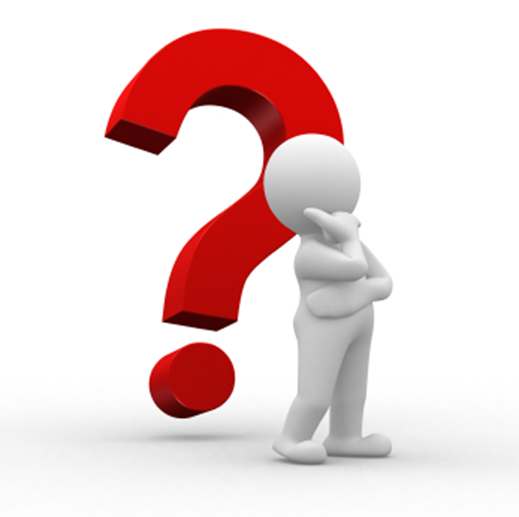 wywiady z pracownikami o narażeniu  oraz o sytuacjach awaryjnych – udział pracowników przy typowaniu i rozpoznawaniu czynników szkodliwych dla zdrowia
Etapy działań związane z identyfikacją zakresu badań i pomiarów czynników szkodliwych dla zdrowia – Etap IIIdentyfikacja potencjalnego narażenia powinna dać odpowiedź na pytania?
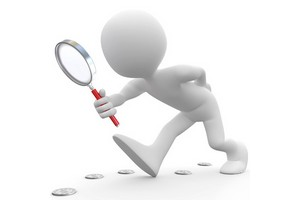 Etapy działań związane z identyfikacją oraz analizą wyników badań i pomiarów czynników szkodliwych dla zdrowia – Etap III
Zaplanowanie badań i pomiarów czynników szkodliwych dla zdrowia na dany rok
Sporządzanie harmonogramu badań i pomiarów czynników szkodliwych dla zdrowia
Przesłanie harmonogramu badań i pomiarów do osób kierujących pracownikami w zakładzie pracy w celu nadzoru jego realizacji
Etapy działań związane z identyfikacja oraz analizą wyników badań i pomiarów czynników szkodliwych dla zdrowia – Etap IV
Zlecenie badań i pomiarów oraz przekazanie niezbędnych informacji w celu ich wykonania
Wybór akredytowanego laboratorium, które przeprowadzi badania i pomiary czynników szkodliwych dla zdrowia
Zlecenie usługi przeprowadzenia badań i pomiarów czynników szkodliwych dla zdrowia do wybranego laboratorium oraz udzielenie niezbędnych informacji  dotyczących stanowisk pracy, na których wykonywanie będą badania i pomiary
Analiza otrzymanych z laboratorium wyników badań i pomiarów czynników szkodliwych dla zdrowia oraz podjęcie stosownych działań – Etap V
Jak wykorzystać wyniki badań i pomiarów czynników szkodliwych dla zdrowia?
dobór odpowiednich środków ochrony indywidualnej
ocena zgodności warunków pracy z obowiązującymi przepisami prawa
ocena skuteczności zastosowanych środków ochrony zbiorowej
identyfikacja zagrożeń i ocena ryzyka zawodowego na stanowiskach pracy
informowanie pracowników narażonych o wynikach badań i pomiarów oraz wyjaśniania ich znaczenia
ocena procesu technologicznego i jego parametrów
podejmowanie działań na rzecz poprawy warunków pracy – tworzenie planów poprawy warunków BHP
zapewnienie odpowiedniej profilaktycznej opieki zdrowotnej pracowników
projektowanie i unowocześnianie środków pracy i ergonomii na stanowiskach pracy
informacje o narażeniu w badaniach epidemiologicznych
Analiza otrzymanych z laboratorium wyników badań i pomiarów czynników szkodliwych dla zdrowia oraz podjęcie stosownych działań
Jak interpretować wyniki badań i pomiarów oraz oceniać ryzyko zawodowe? – na przykładzie hałasu
0
0,5 NDN = 82 dB
NDN = 85 dB
pomiary co najmniej raz na 2 lata
pomiary minimum raz  do roku
0,2 NDN = 78 dB
Próg szkodliwości = 80 dB
Ryzyko duże
Ryzyko małe
Ryzyko średnie
wartości NDN - dopuszczalne wartości wielkości charakteryzujących hałas, określone w przepisach w sprawie najwyższych dopuszczalnych stężeń i natężeń czynników szkodliwych dla zdrowia w środowisku pracy
Analiza otrzymanych z laboratorium wyników badań i pomiarów czynników szkodliwych dla zdrowia oraz podjęcie stosownych działań
W przypadku przekroczenia wartości NDN hałasu (85dB), pracodawca:
ocenia ryzyko zawodowe związane z narażeniem pracowników na hałas; 
oznacza znakami bezpieczeństwa miejsca pracy, w których wielkości charakteryzujące hałas w środowisku pracy przekraczają wartości NDN, oraz wydziela strefy z takimi miejscami i ogranicza do nich dostęp, jeżeli jest to technicznie wykonalne;
udostępnia środki ochrony indywidualnej słuchu oraz nadzoruje prawidłowość ich stosowania;
eliminuje u źródła ryzyko zawodowe związane z narażeniem na hałas lub drgania mechaniczne albo ogranicza je do możliwie najniższego poziomu, uwzględniając dostępne rozwiązania techniczne oraz postęp naukowo-techniczny; 
sporządza i wprowadza w życie program działań organizacyjno-technicznych zmierzających do ograniczenia narażenia na hałas.
Analiza otrzymanych z laboratorium wyników badań i pomiarów czynników szkodliwych dla zdrowia oraz podjęcie stosownych działań
Jak interpretować wyniki badań i pomiarów oraz oceniać ryzyko zawodowe? – na przykładzie  czynnika chemicznego (ołów)
0,5 NDS = 0,025 mg/m3 w powietrzu
NDS = 0,05 mg/m3 w powietrzu
0
pomiary co najmniej raz na 2 lata
pomiary minimum raz  do roku
0,1 NDS = 0,005 mg/m3 w powietrzu
Ryzyko małe
Ryzyko średnie
Ryzyko duże
NDS – najwyższe dopuszczalne stężenie określone przepisami prawa
Analiza otrzymanych z laboratorium wyników badań i pomiarów czynników szkodliwych dla zdrowia oraz podjęcie stosownych działań
W przypadku przekroczenia najwyższych dopuszczalnych stężeń czynnika chemicznego (ołów - 0,05 mg/m3) pracodawca niezwłocznie podejmie działania i środki zmierzające do zlikwidowania przekroczeń zgodnie przepisami BHP i ocenia ryzyko zawodowe stwarzane przez czynnik chemiczny, w którym uwzględnia:
niebezpieczne właściwości czynnika chemicznego;
otrzymane od dostawcy informacje dotyczące zagrożenia czynnikiem chemicznym oraz zalecenia w zakresie jego bezpiecznego stosowania, zawarte w karcie charakterystyki;
rodzaj, poziom i czas trwania narażenia;
wartości najwyższych dopuszczalnych stężeń w środowisku pracy; 
wyniki oceny stanu zdrowia pracowników, jeżeli została przeprowadzona;
wartości dopuszczalnych stężeń w materiale biologicznym, jeżeli zostały ustalone;
efekty działań zapobiegawczych;
warunki pracy przy użytkowaniu czynnika chemicznego.
Analiza otrzymanych z laboratorium wyników badań i pomiarów czynników szkodliwych dla zdrowia oraz podjęcie stosownych działań
Kto może dokonać interpretacji wyników badań i pomiarów czynników szkodliwych dla zdrowia?
Zgodnie z przepisami ustawy z dnia 26 czerwca 1974 r. Kodeks pracy oraz Rozporządzenia Rady Ministrów z dnia 2 września 1997 r. w sprawie służby bezpieczeństwa i higieny pracy (Dz. U. 1997 Nr 109, poz. 704) i Rozporządzenia Rady Ministrów z dnia 2 listopada 2004 r. (Dz. U. z 2004 r. Nr 246, poz. 2468) zmieniającego powyższe Rozporządzenie,  u pracodawcy zatrudniającego:
do 10 pracowników może on samodzielnie dokonywać powyższych czynności lub powierzyć je specjaliście BHP spoza zakładu pracy;
powyżej 10 do 100 pracowników interpretacji dokonuje pracownik wykonujący zadania służby BHP w danej organizacji lub pracodawca może powierzyć te czynności specjaliście BHP spoza zakładu pracy;
powyżej 100 pracowników interpretacji wyników badań i pomiarów wykonuje powołana u pracodawcy służba BHP.
Centrum Badań Jakości sp. z o.o.
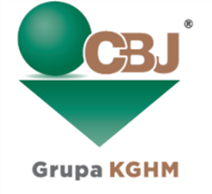 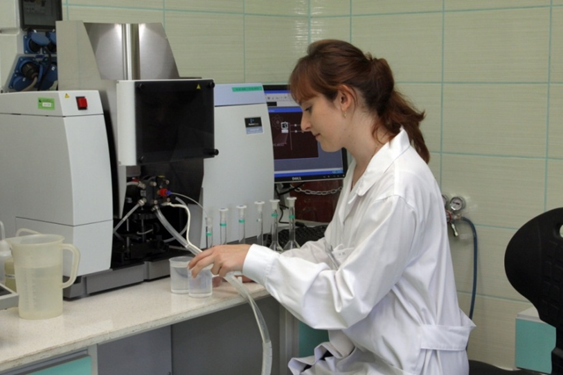 Nowoczesne akredytowane laboratoria badawcze zatrudniająceponad 470 osób


Laboratoria znajdują się na terenie województwa dolnośląskiego między innymi w Lubinie (siedziba główna), Polkowicach, Głogowie, Legnicy.
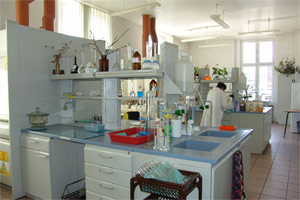 Centrum Badań Jakości sp. z o.o.
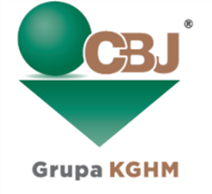 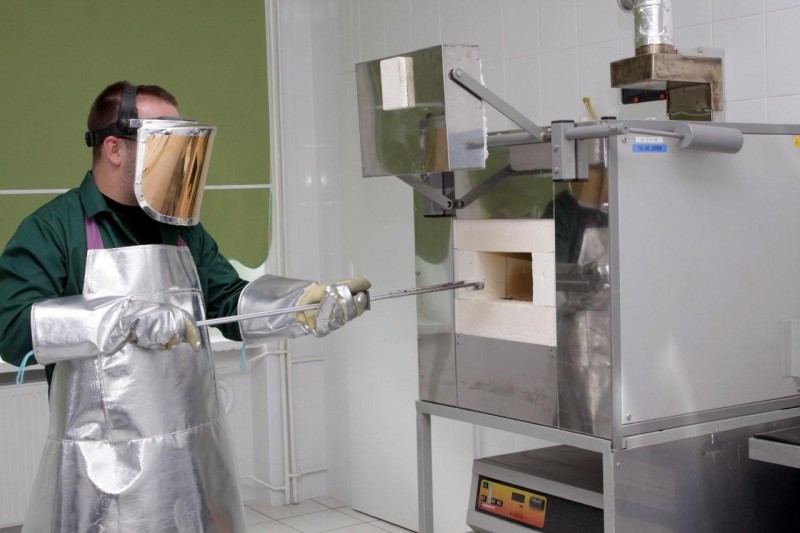 CBJ sp. z o.o. posiada akredytację na ponad 4600 metod badawczych, w tym również w zakresie elastycznym. Elastyczny zakres pozwala na przedstawianie naszym klientom kompleksowej oferty badań oraz szybkie reagowanie na zmiany w obszarach dotyczących stosowanych metod badawczych poprze uaktualnianie i wrażanie wdrażanie nowych metod.
Centrum Badań Jakości sp. z o.o.
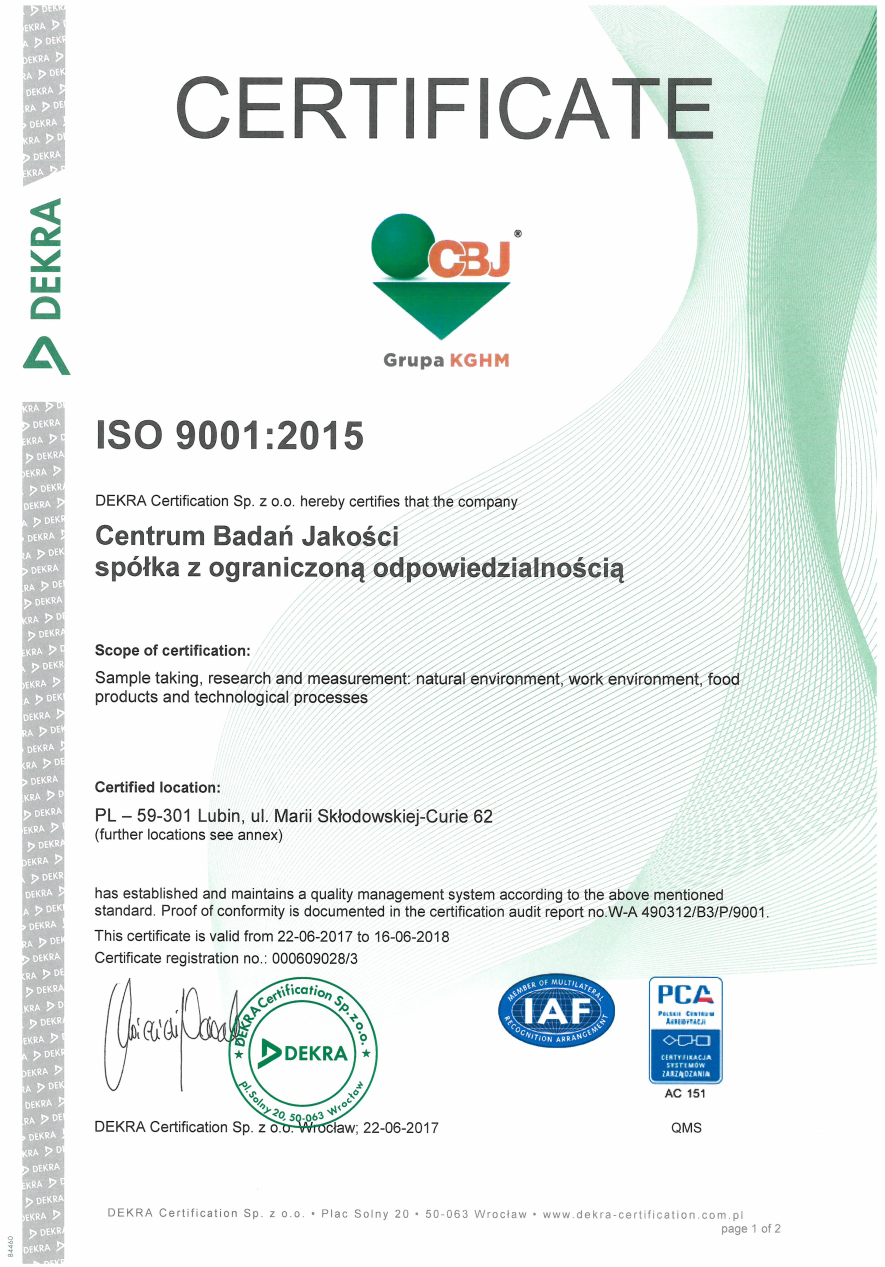 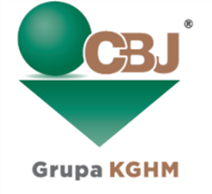 Zakres Akredytacji Centrum Badań Jakości sp. z o.o.
Metody akredytowane – Zakres Akredytacji Nr AB 412, dotyczą badań:
właściwości fizycznych i chemicznych – materiałów górniczych i hutniczych przemysłu miedziowego; paliw stałych; odpadów; środowiska naturalnego (w tym wody, ścieków, gleb, osadów ściekowych); środowiska pracy; gazów odlotowych, powietrza wentylacyjnego z kopalnianych szybów wydechowych;
mikrobiologicznych – żywności i wody,
inżynierii środowiska – mikroklimat, hałas, oświetlenie, nielaserowe promieniowanie optyczne, pola elektromagnetyczne, 
a także pobierania próbek do badań środowiskowych, gazów odlotowych, powietrza oraz koncentratu miedzi.
Akredytowane badania środowiska pracy w CBJ sp. z o.o. – AB 412 – zakres dostosowany do procesów naszych klientów
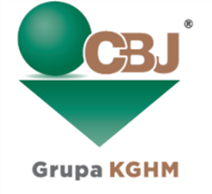 Pobieranie próbek powietrza w celu oceny narażenia zawodowego na pyły przemysłowe, metale i ich związki, substancje nieorganiczne i organiczne;
Badania stężenia wolnej krystalicznej krzemionki oraz respirabilnej krystalicznej krzemionki;
Badania stężenia metali (frakcja respirabilna i wdychalna) – zakres elastyczny;
Badania stężenia olejów mineralnych wysokorafinowanych z wyłączeniem cieczy obróbkowych(frakcja wdychalna);
Badania stężenia chlorowodoru, amoniaku, tlenku i ditlenku azotu ditlenku siarki oraz tlenku węgla, kwasu siarkowego (frakcja torakalna);
Badania stężenia wielopierścieniowych węglowodorów aromatycznych (WWA), rozpuszczalników organicznych, aldehydów i ketonów oraz disiarczku węgla – zakres elastyczny;
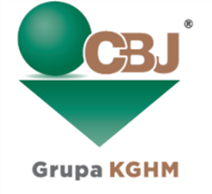 Akredytowane badania środowiska pracy w CBJ sp. z o.o. – AB 412– zakres dostosowany do procesów naszych klientów
Pomiary:
mikroklimatu zimnego, umiarkowanego i gorącego;
drgań mechanicznych działających na organizm człowieka przez kończyny górne oraz drgań mechanicznych o ogólnym działaniu na organizm człowieka;
hałasu, w tym dobór ochronników słuchu;
nielaserowego promieniowania optycznego;
pól elektromagnetycznych;
oświetlenia.
Badania środowiska pracy stanowią wsparcie eliminacji czynników szkodliwych na stanowiskach pracy poprzez:
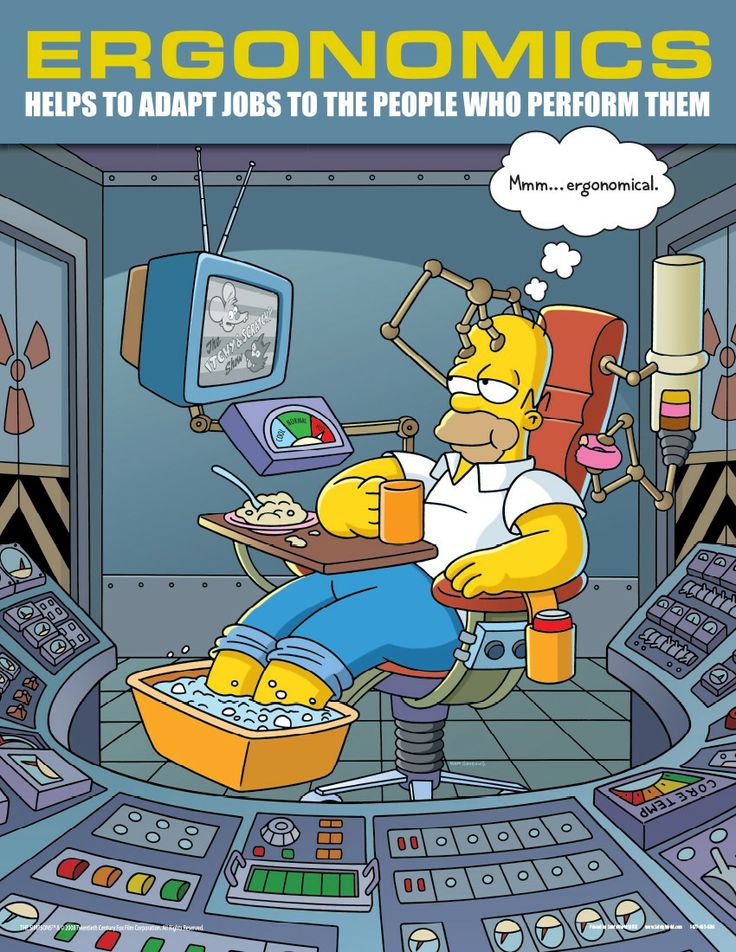 Dostarczanie informacji na temat zagrożeń na stanowiskach pracy;
Identyfikację natężenia lub stężenia czynników szkodliwych, co pozwala na zastosowanie odpowiednich środków ochronny indywidualnej i zbiorowej dla pracowników;
Określenie danych wejściowych do podejmowania działań związanych z poprawą warunków pracy;
Określenie danych wejściowych do procesu projektowania i unowocześniania środków pracy i ergonomii na stanowiskach pracy.
Badania i pomiary czynników szkodliwych przeprowadzane systematycznie, przez akredytowane laboratoria, stanowią podstawę do zapewnienia w organizacji bezpiecznych i higienicznych warunków pracy oraz kontrolowania stanu zagrożeń na stanowiskach pracy.
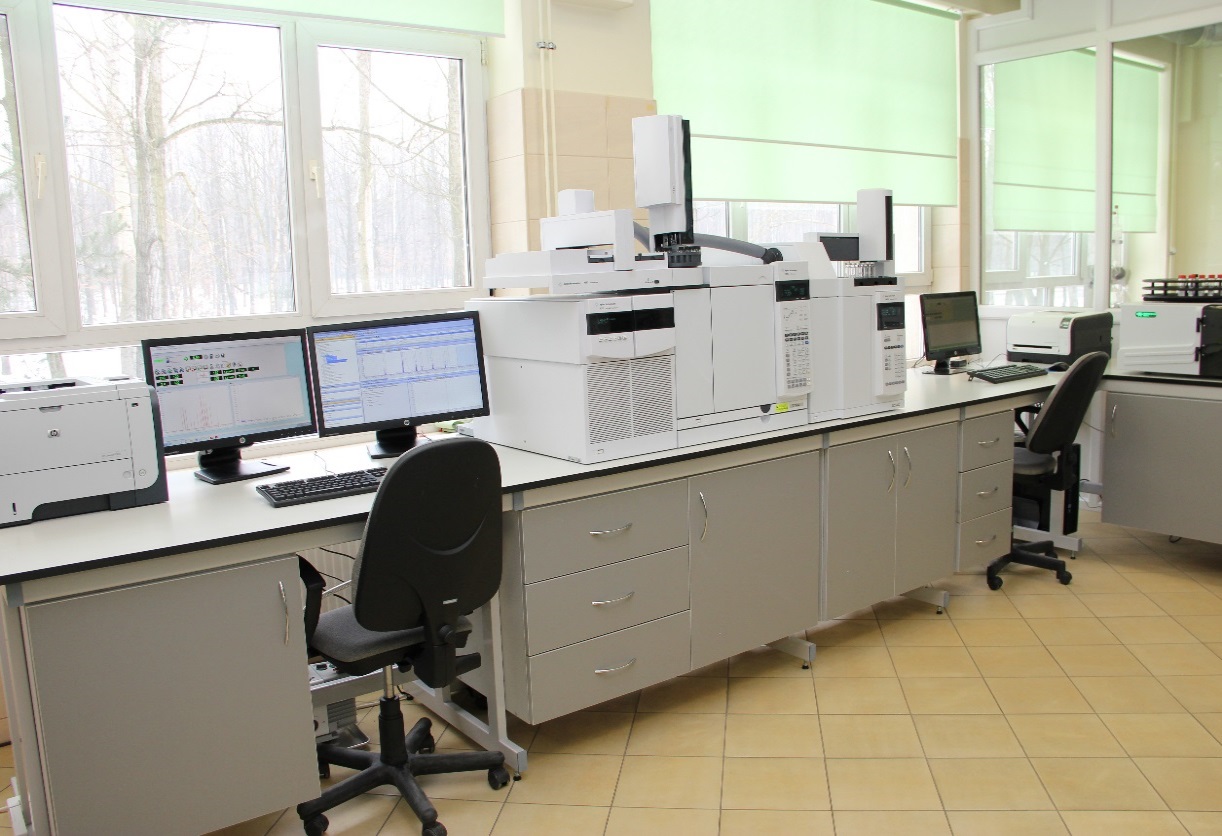 Pracodawca poprzez interpretację wyników badań i pomiarów otrzymuje wsparcie w podejmowaniu decyzji prowadzących do eliminacji zagrożeń dla zdrowia i życia pracowników oraz minimalizowania strat i problemów, które mogą wpływać na działalność przedsiębiorstwa.
Centrum Badań Jakości sp. z o.o.
59-301 Lubin; ul. M. Skłodowskiej-Curie 62
www.cbj.com.pl 


Informacji na temat badań środowiska pracy w CBJ sp. z o.o. udziela:
Alicja Lasota – Główny Inżynier Badań Jakości
	tel. (+48) 76 747 67 99
	e-mail: a.lasota@cbj.kghm.pl
Marta Mrugała – Kierownik Działu Laboratorium Badań Nieprzemysłowych
	tel. (+48) 76 747 67 88
	e-mail: m.mrugala@cbj.kghm.pl
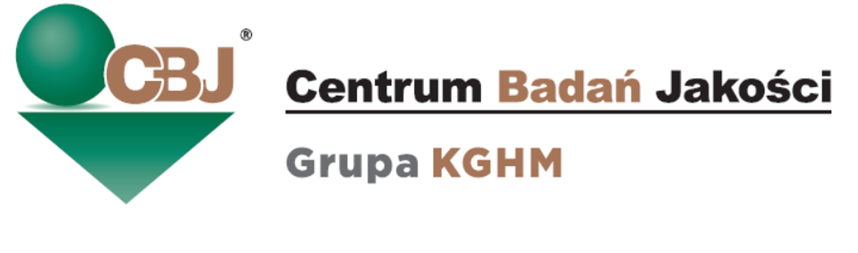